Lunch meeting
A learning trajectory for researchers who are “curious” about applying Data Science and Artificial Intelligence in their research
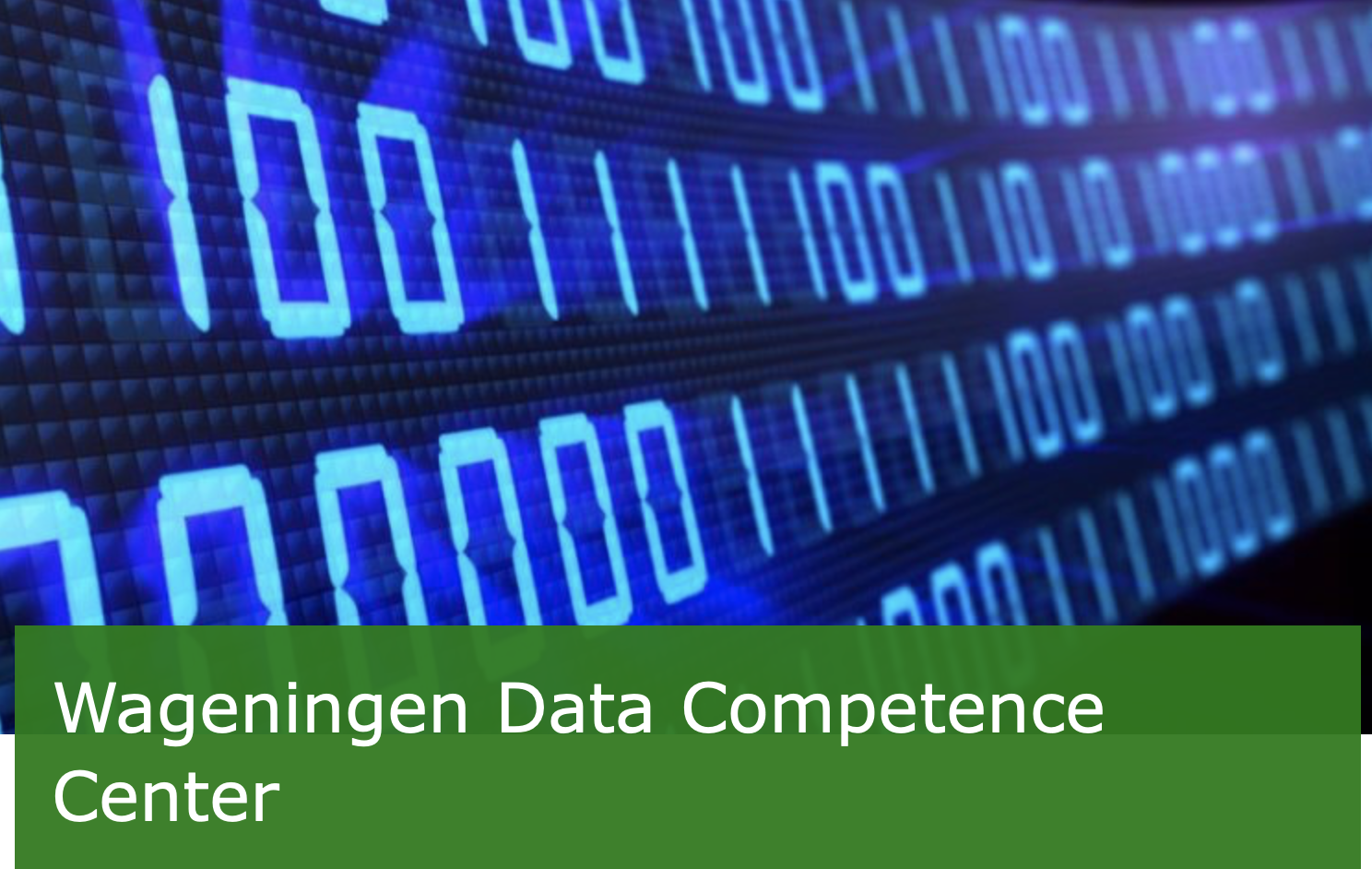 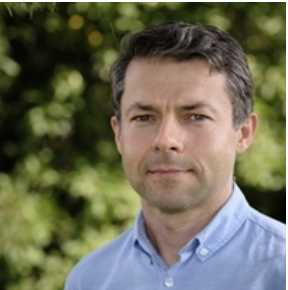 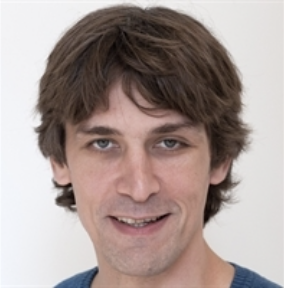 dr. ir. Lukasz Grus
dr. Aalt-Jan van Dijk
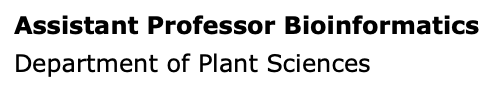 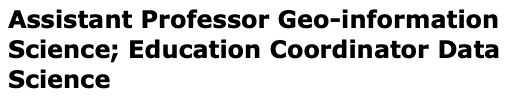 [Speaker Notes: Uitleggen hoe mensen vragen kunnen stellen, mic uit, camera aan.]
Meeting agenda
Introduction to learning trajectory;
What is data science and artificial intelligence and what we do with that at WUR?;
Your expectations;
Introduction to the “National AI course” and the next steps.
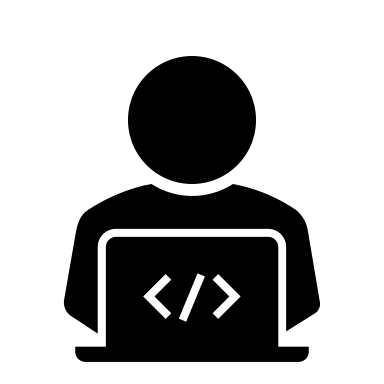 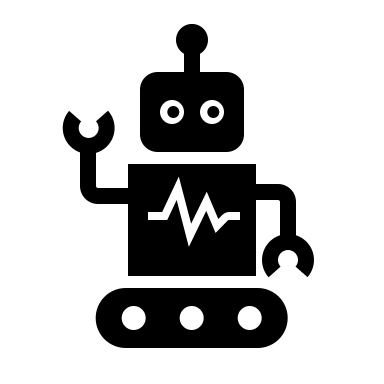 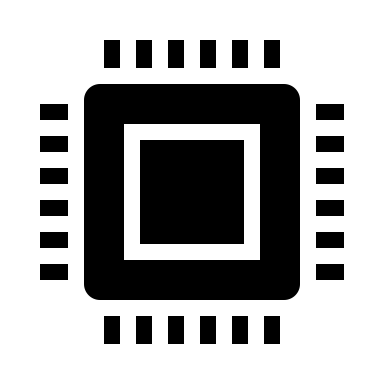 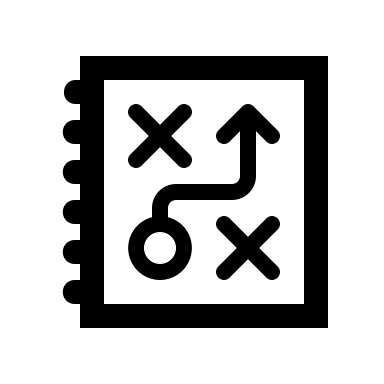 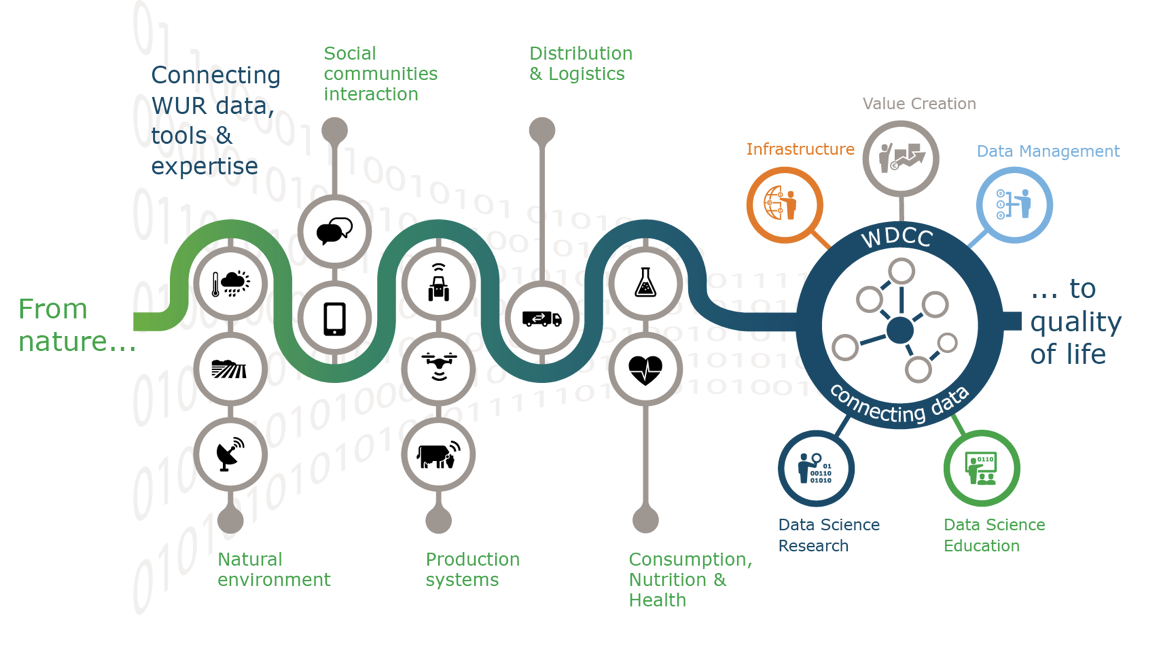 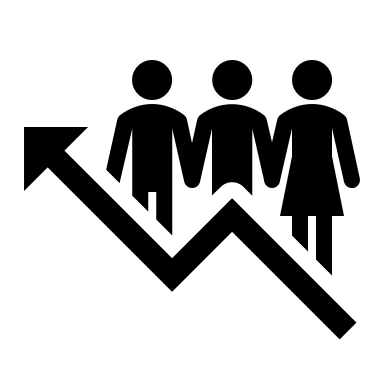 Learning trajectory
Workshop hands-on with AI
2,5 hours
Lunch meeting
1 hour
Online Course AI
Next steps
December/January
t.b.d.
Now
The coming 6-8 weeks
The goal of the learning trajectory
To help you engage into Data Science and AI applications in your research
To inform you what knowledge and skills are needed?
To teach you some basics of those skills
To connect you with WUR Data Science and AI communities
Data science for the curious....
But what is data science?
Aalt-Jan van Dijk
Data
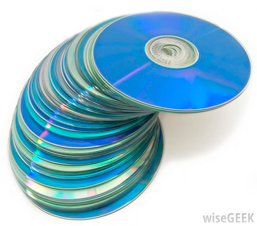 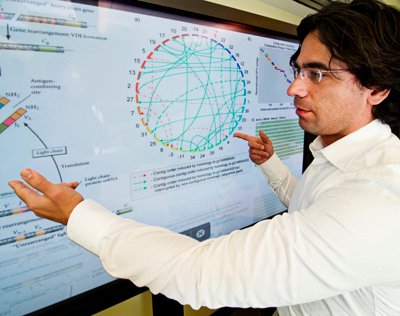 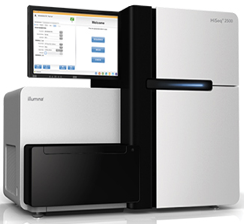 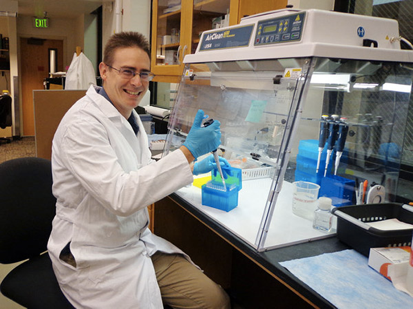 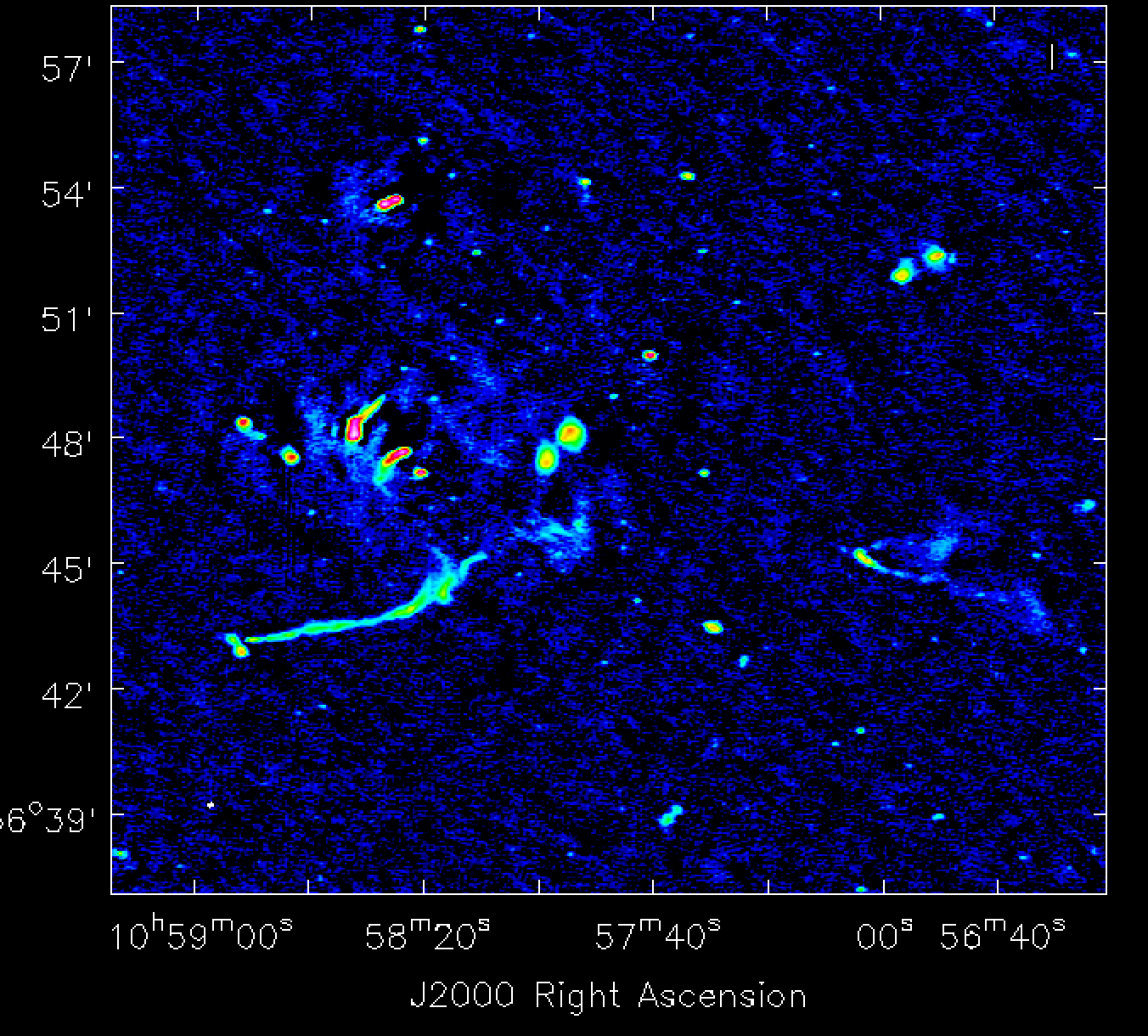 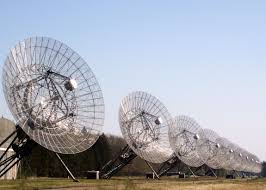 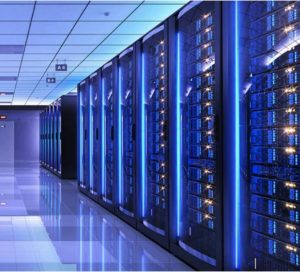 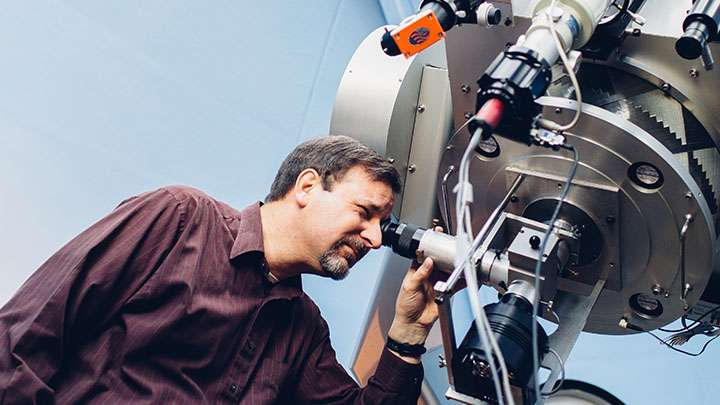 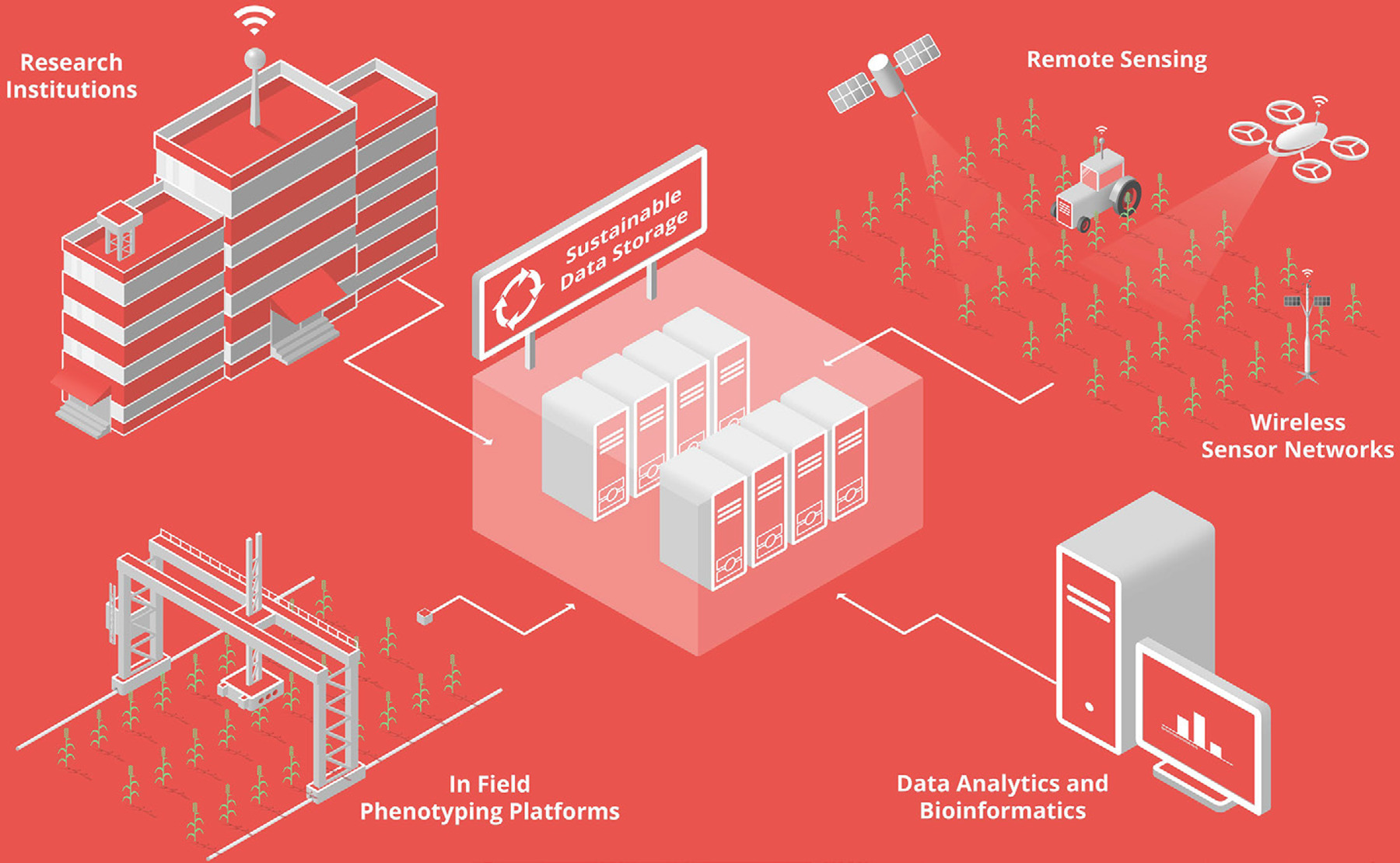 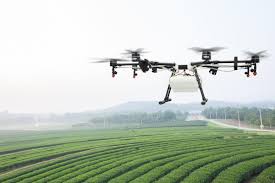 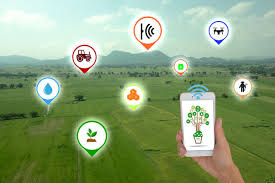 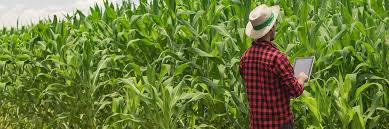 Wageningen data science examples
Molecular biology		Land-use					Food safety
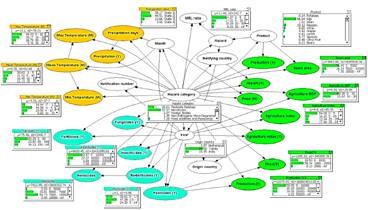 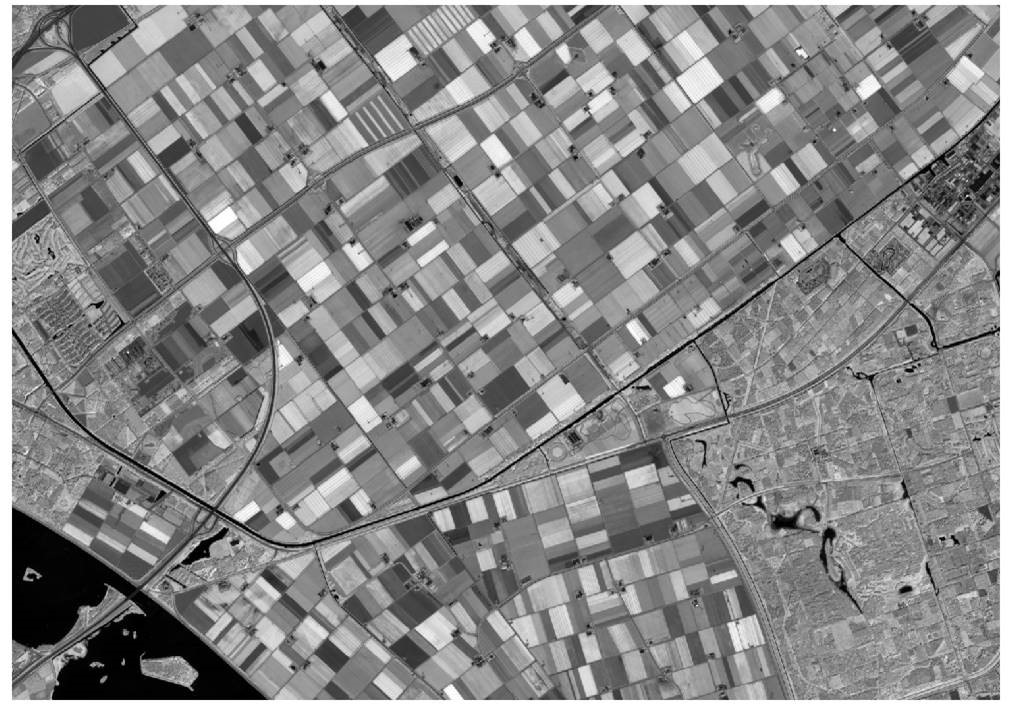 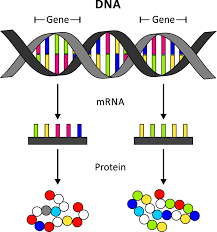 Biology/ecology								Farm income
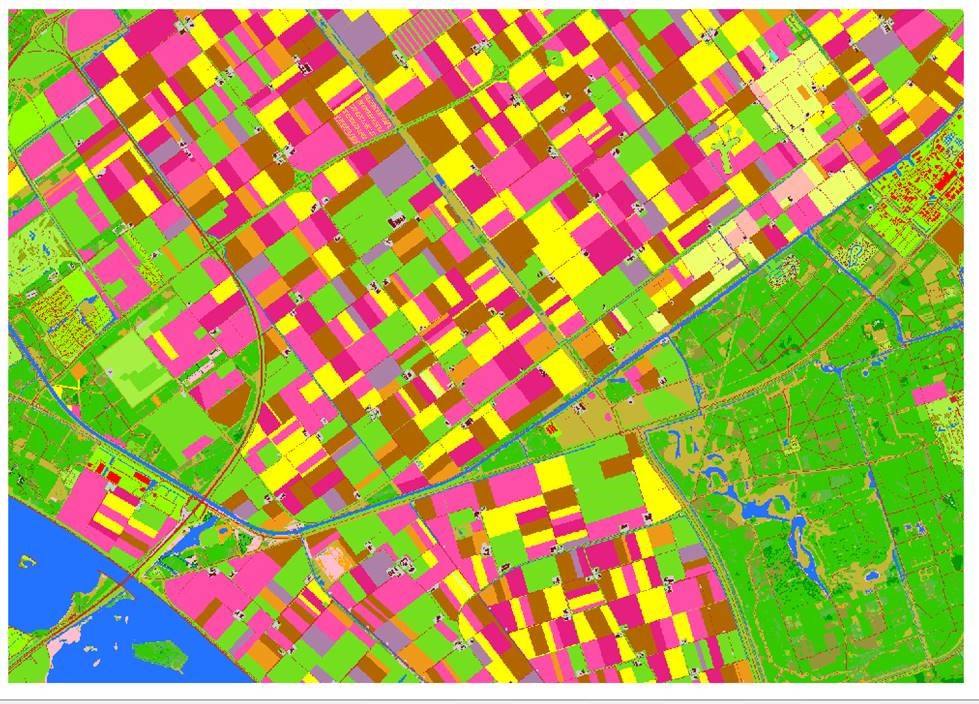 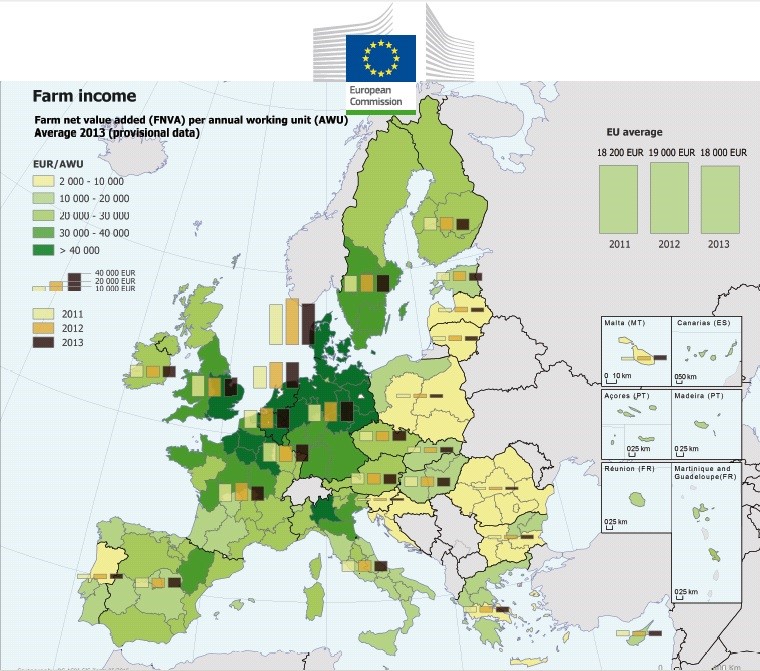 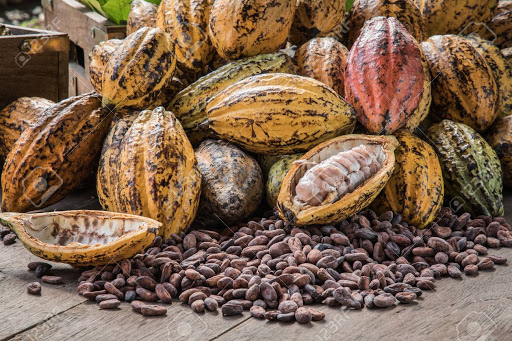 Data science
Statistics
Mathematics
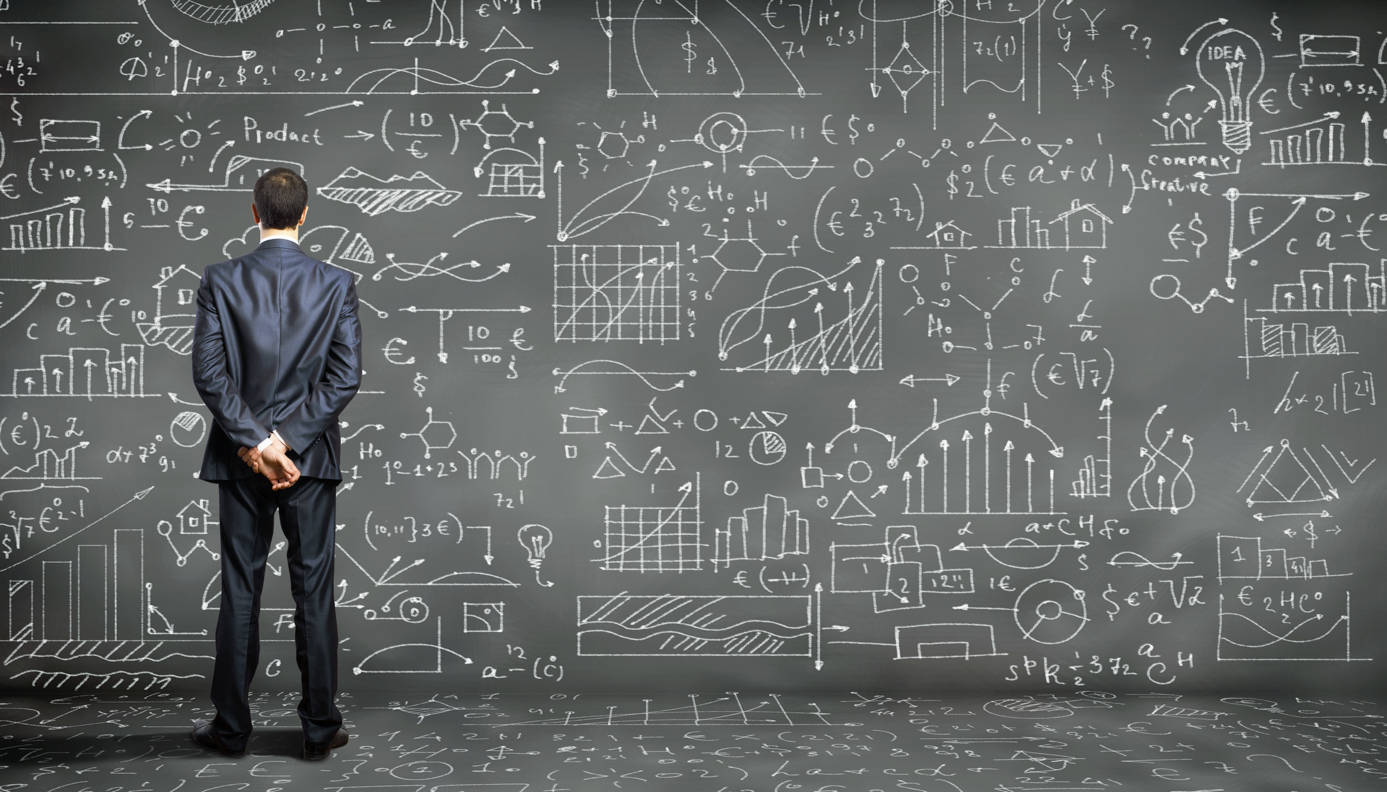 Applicationdomain
Scientificmethod
Data science
Tool and database use
Data 
exploration andinterpretation
Datamanagement
Computingandprogramming
From raw data to knowledge
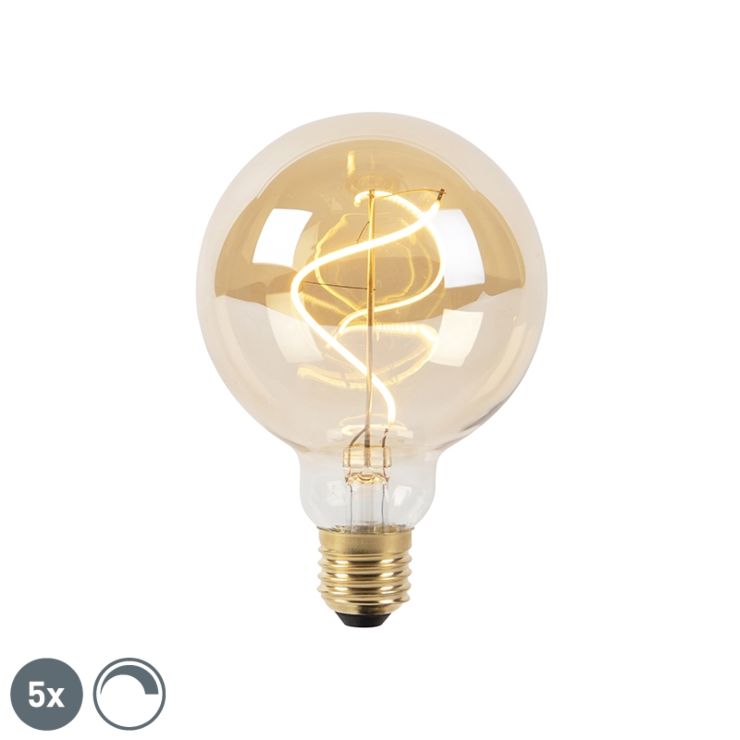 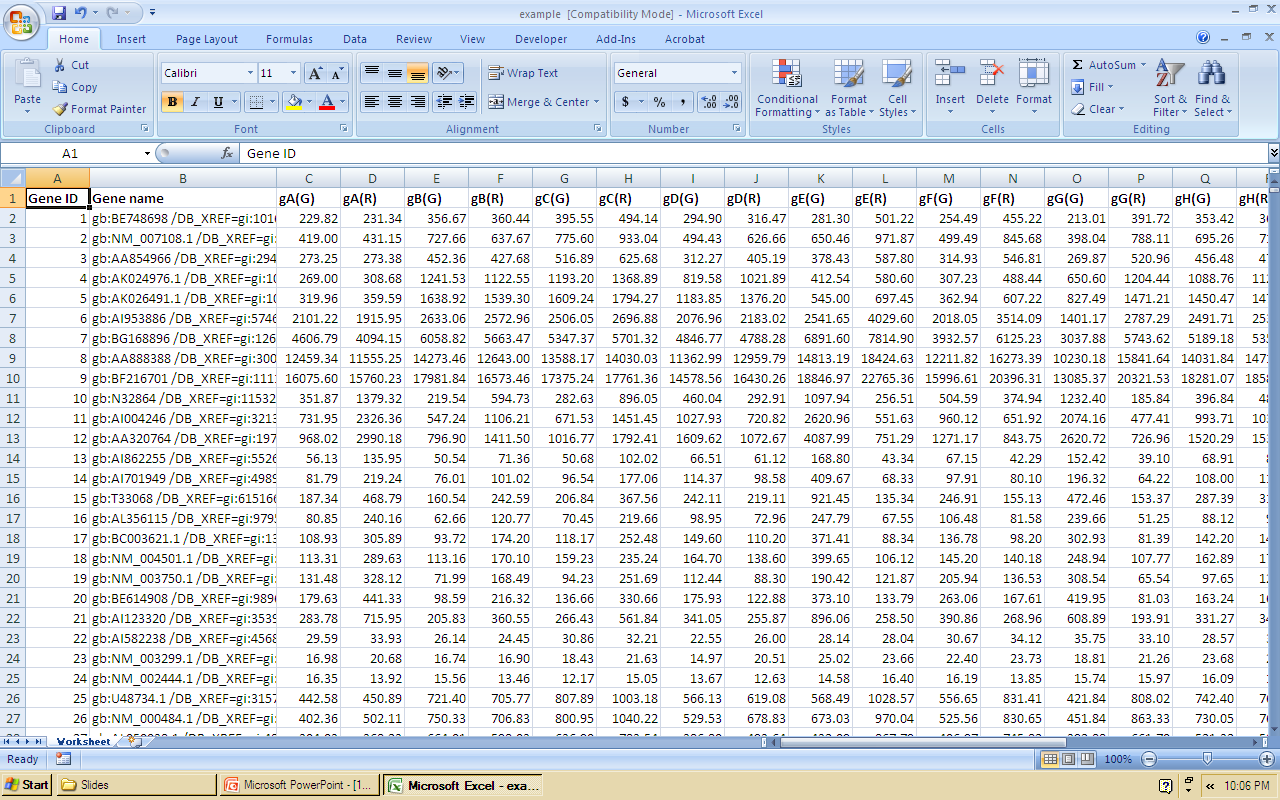 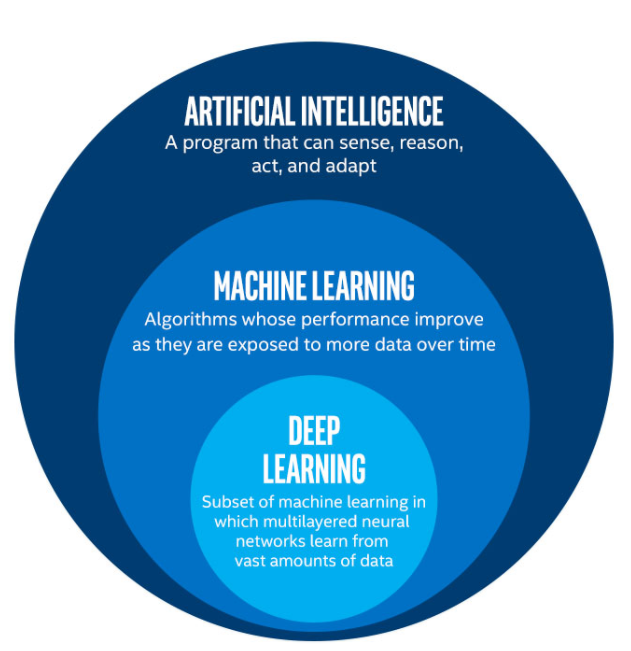 FAIR principles, linked data
Computer vision
Structured vs unstructured data
Visualization
Machine learning (Artificial Intelligence)
Machine learning
Learn from examples
Identify predictive patterns
Typically: optimization of error function
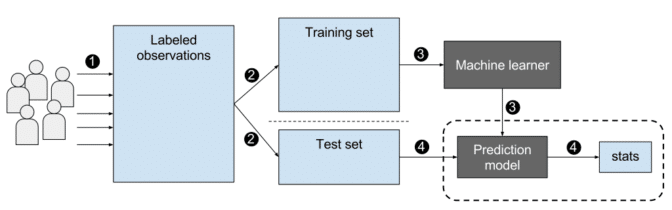 https://blogs.nvidia.com/blog/2018/08/02/supervised-unsupervised-learning/
Example of machine learning in 2D
http://playground.tensorflow.org
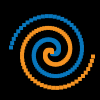 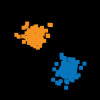 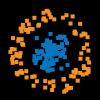 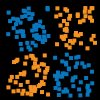 Tensorflow uses deep learning
13
Examples of machine learning
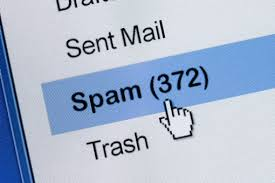 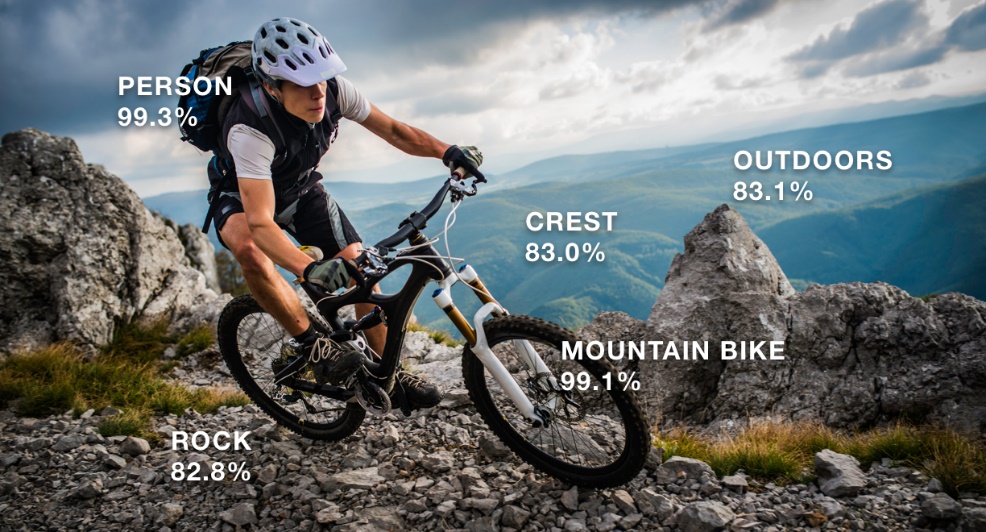 14
Wageningen examples of machine learning
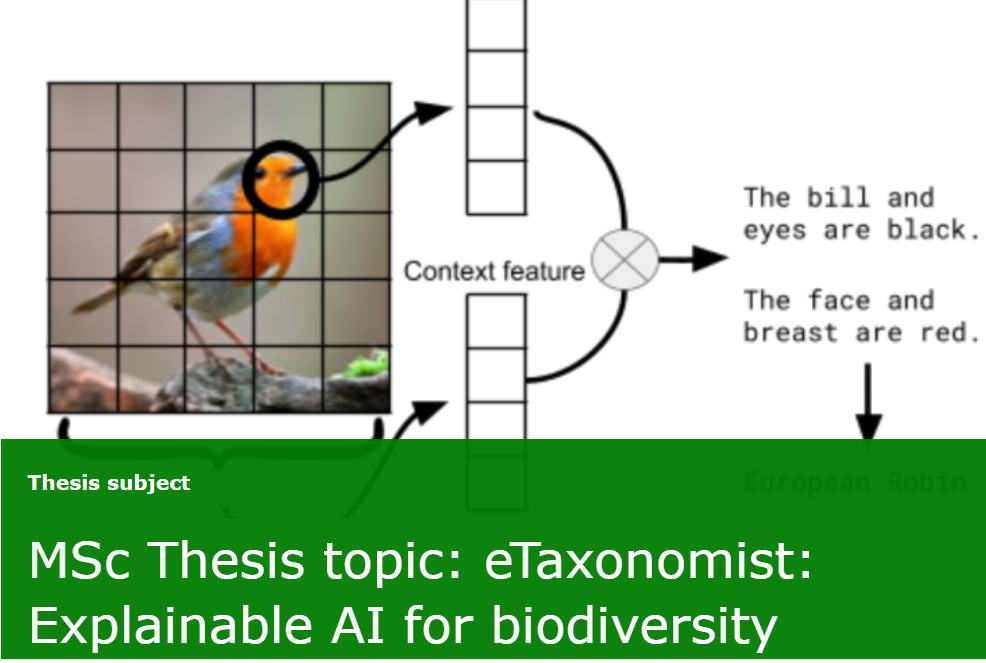 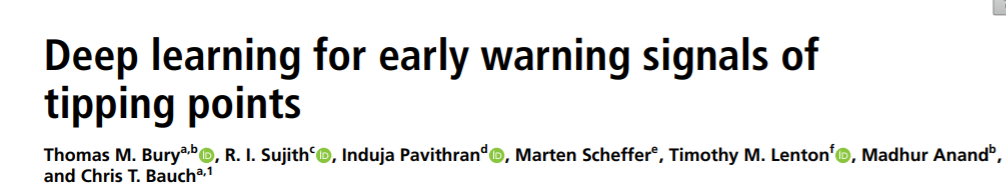 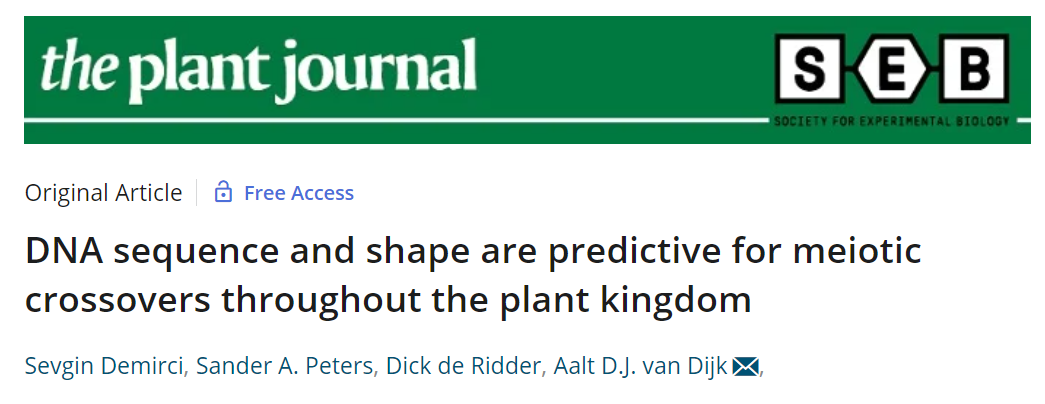 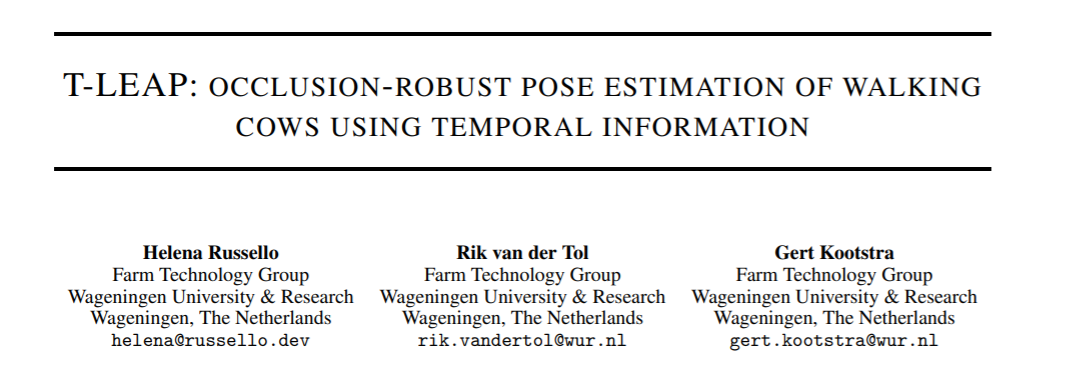 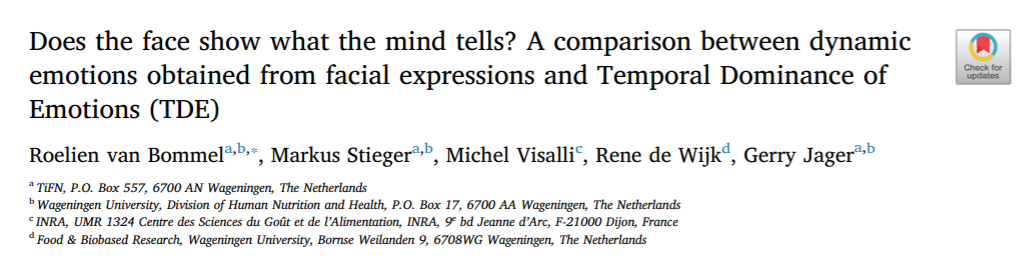 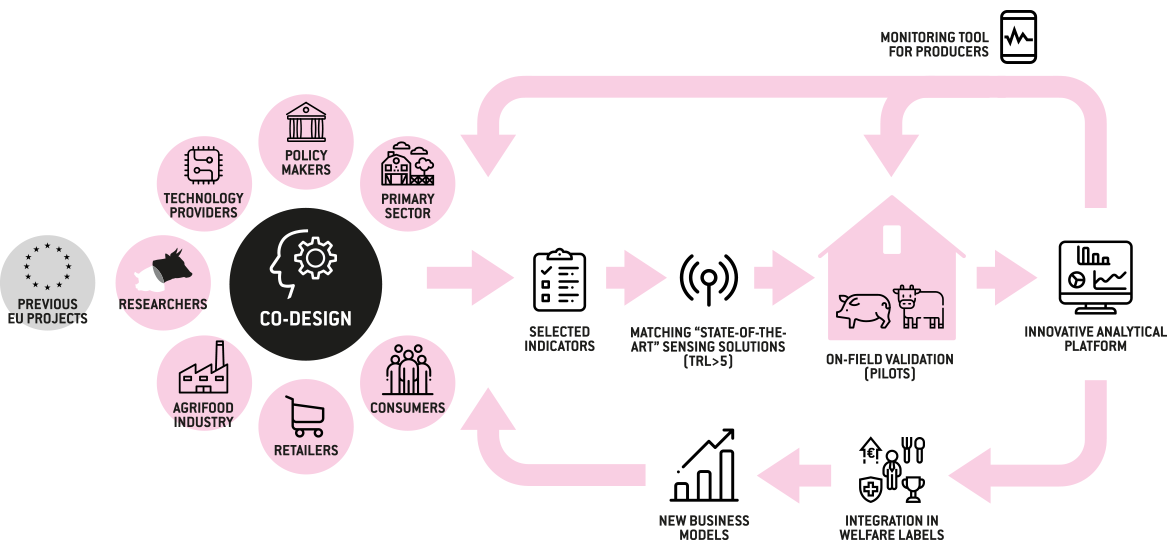 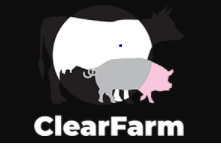 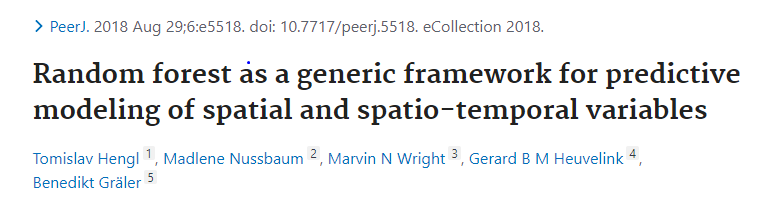 Technologies (1)
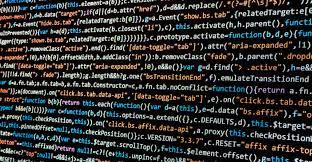 Languages: python, R, matlab, ....


Notebooks: Rstudio, Jupyter,...


Cloud computing services: Azure, AWS,...


Platforms: knime, Azure ML studio,...
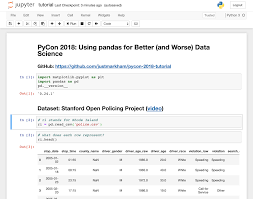 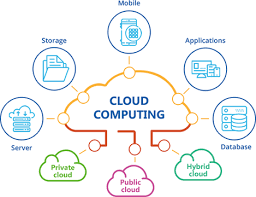 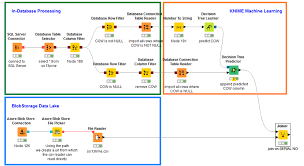 Technologies (2)
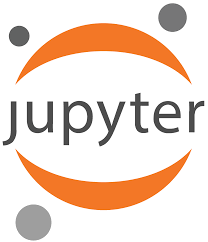 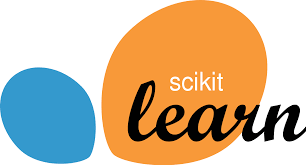 Jupyter notebooks:
Code and (rich) text
Various languages (incl. python)

Python library scikit learn (sklearn):
Coherent access to main set of machine learning algorithms
Well-documented

Low/no code:
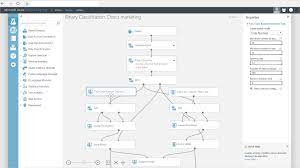 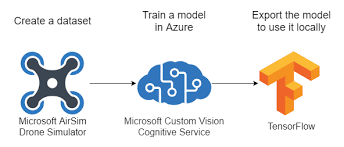 Wrap-up
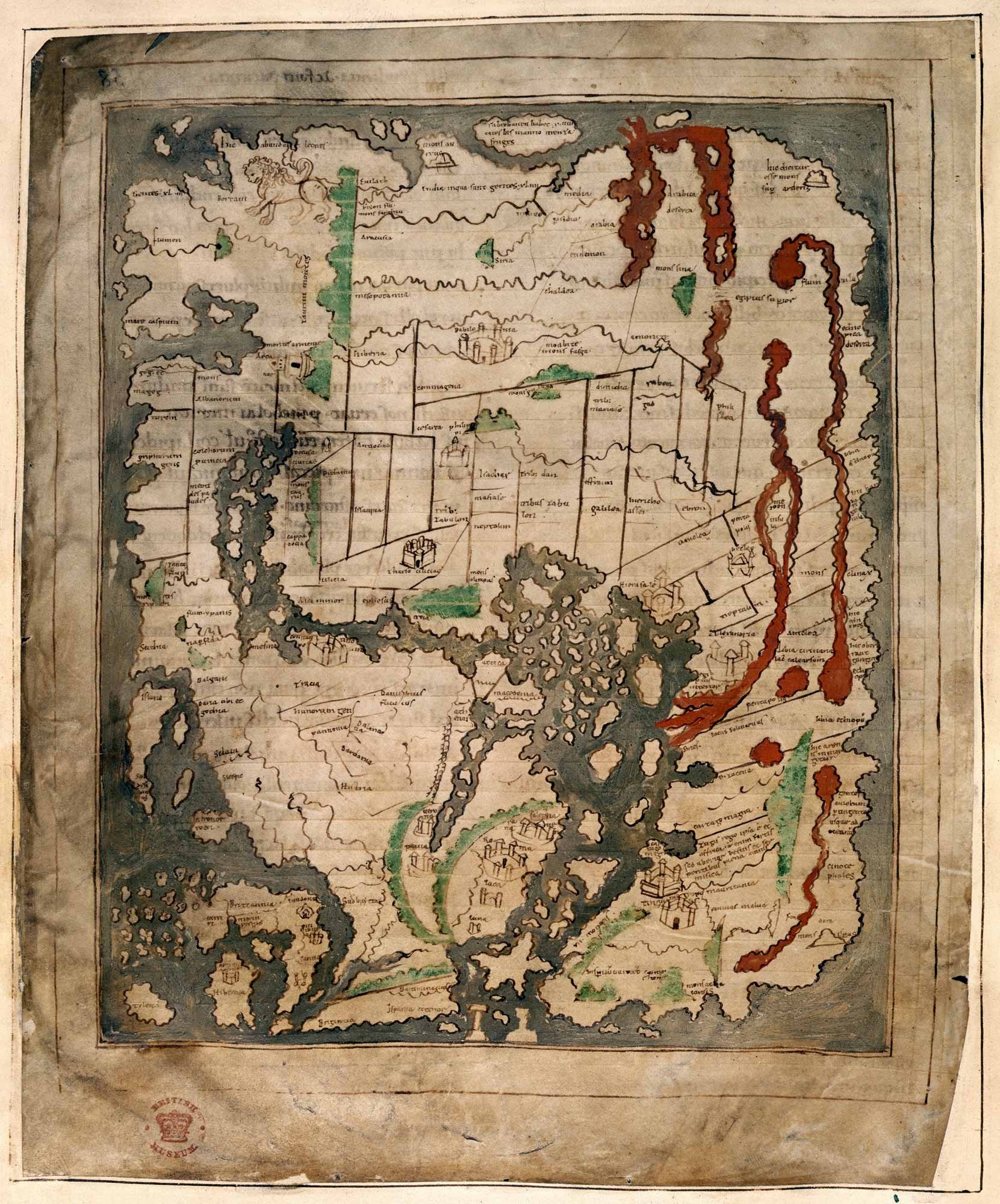 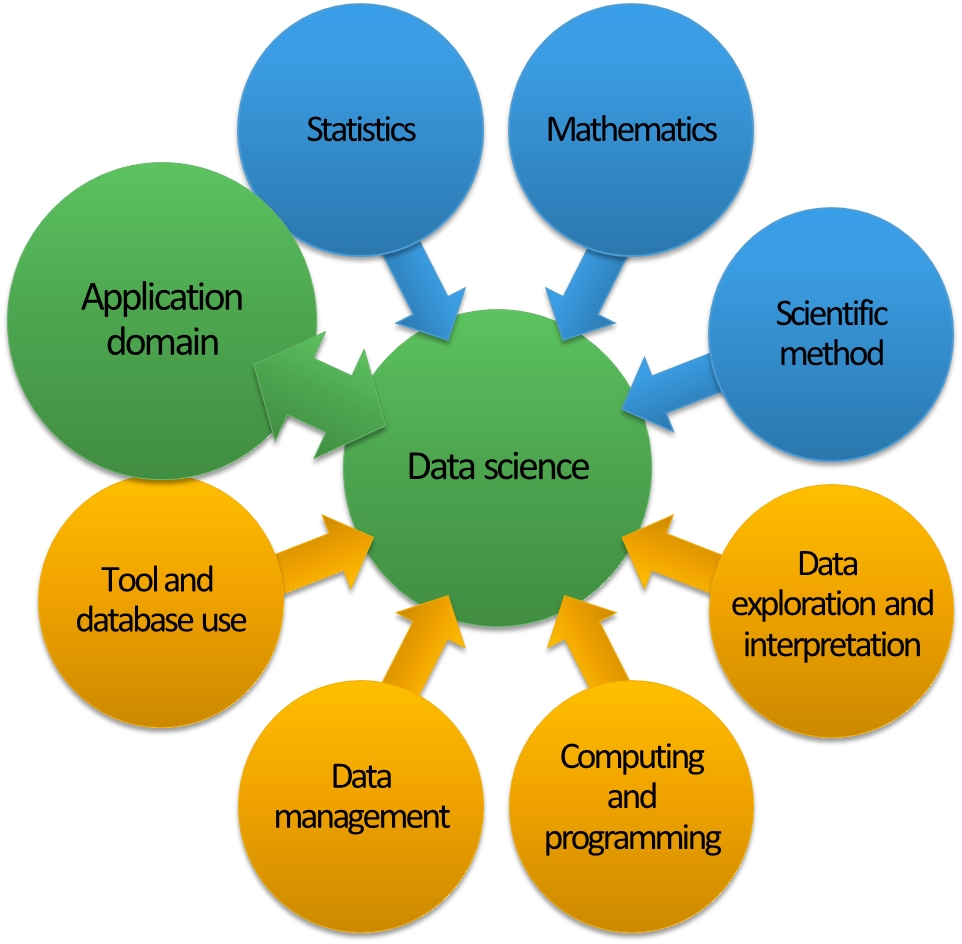 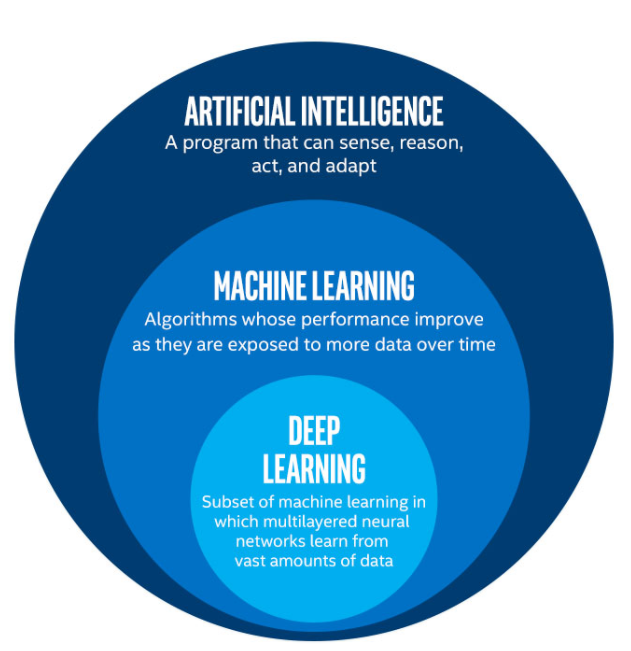 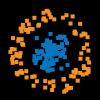 Expectations
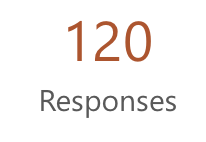 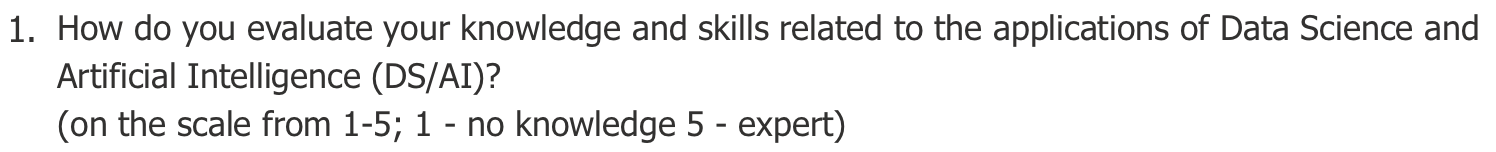 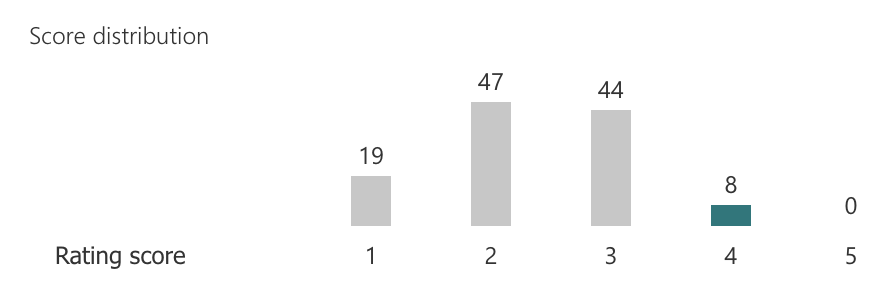 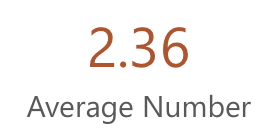 17 %
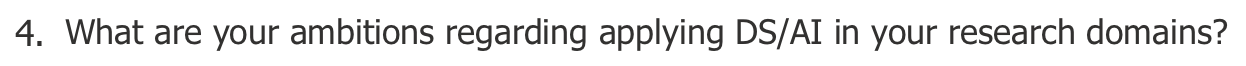 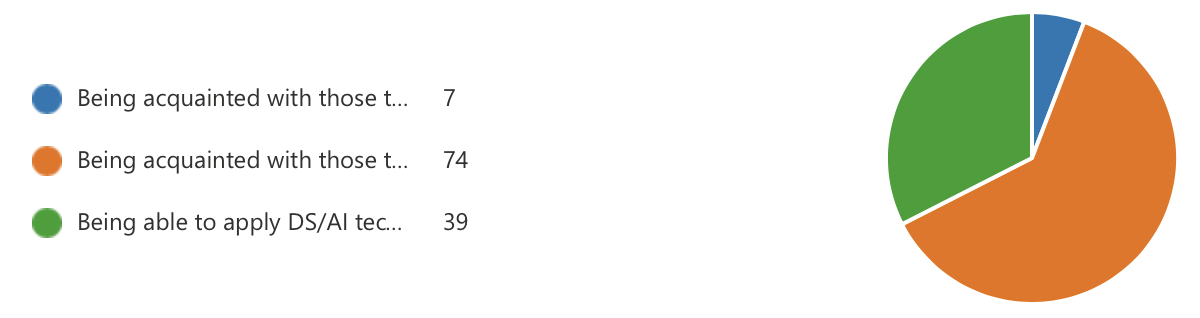 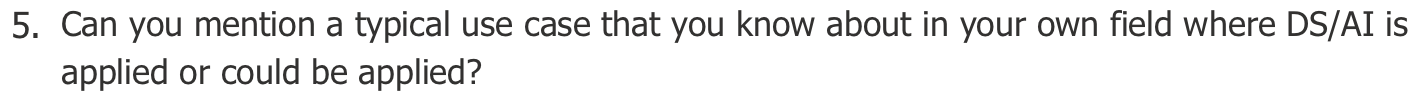 Applying data science techniques to a data set in the consumption domain given a problem related to health or sustainability.
Automated identification of species from images and film; genomics; analysis social media
Using AI to automatically measure baby's food preferences through their face expressions.
Algorithms that transform sensor data into relevant information.
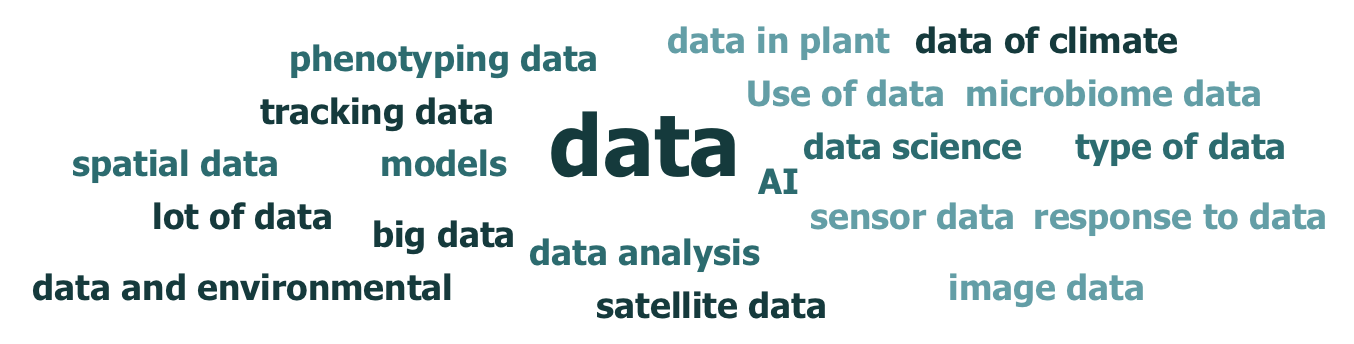 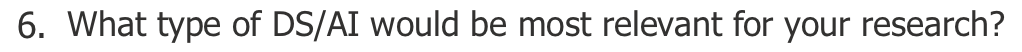 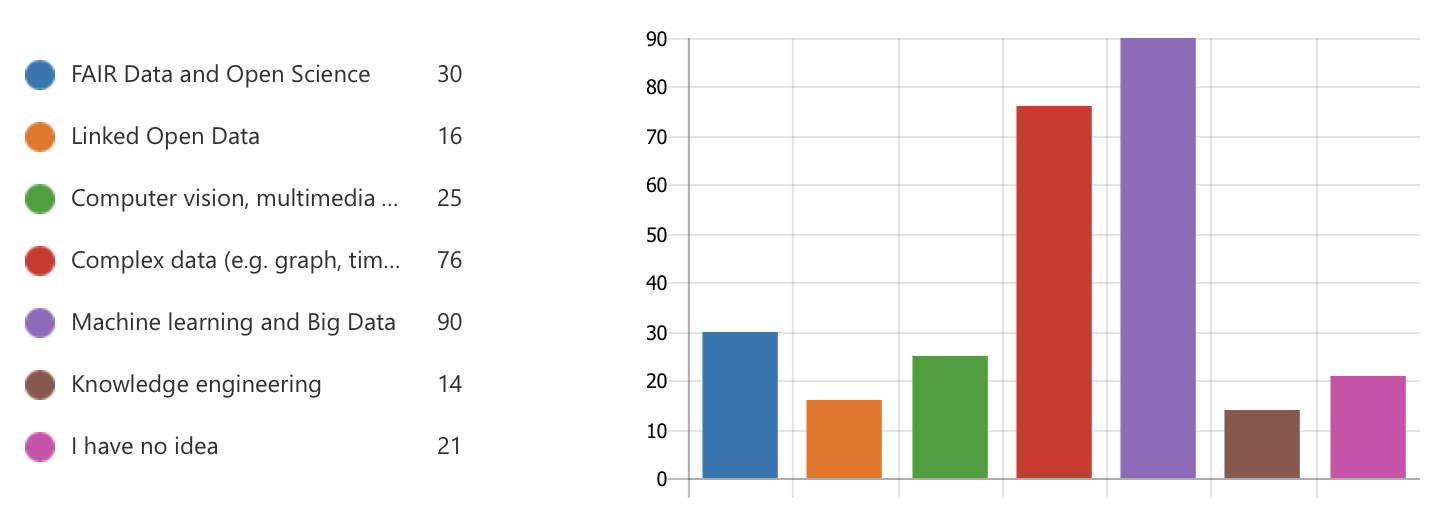 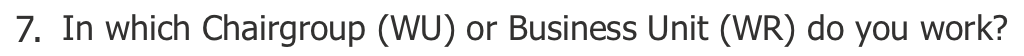 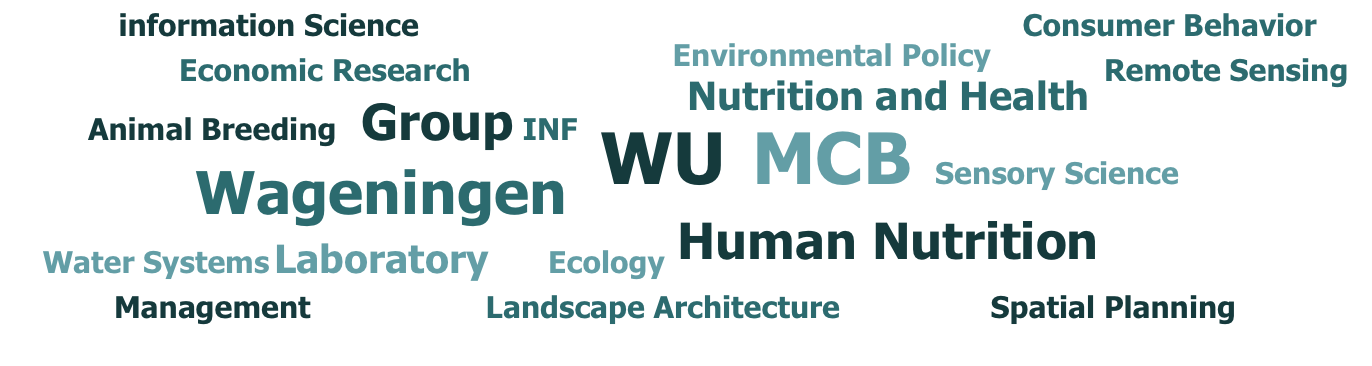 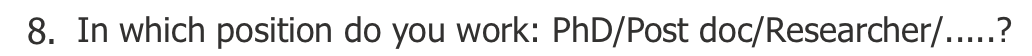 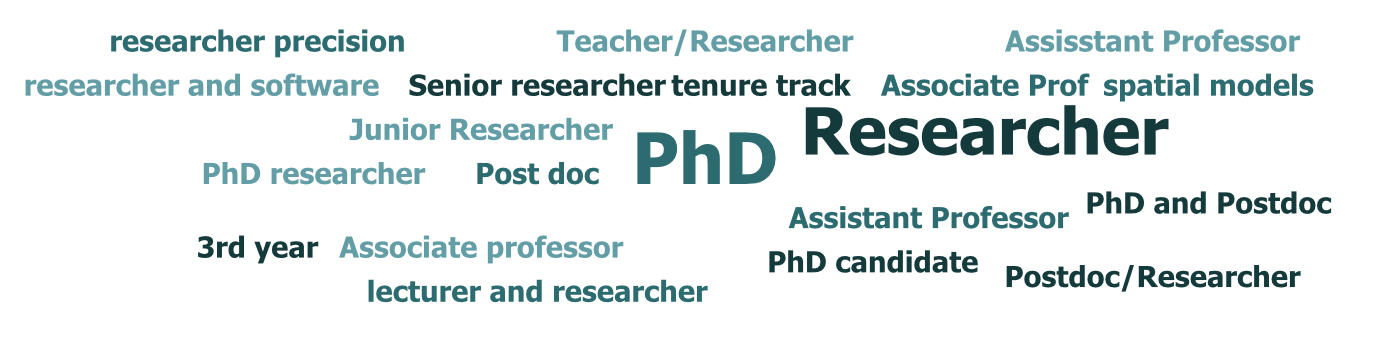 Learning trajectory
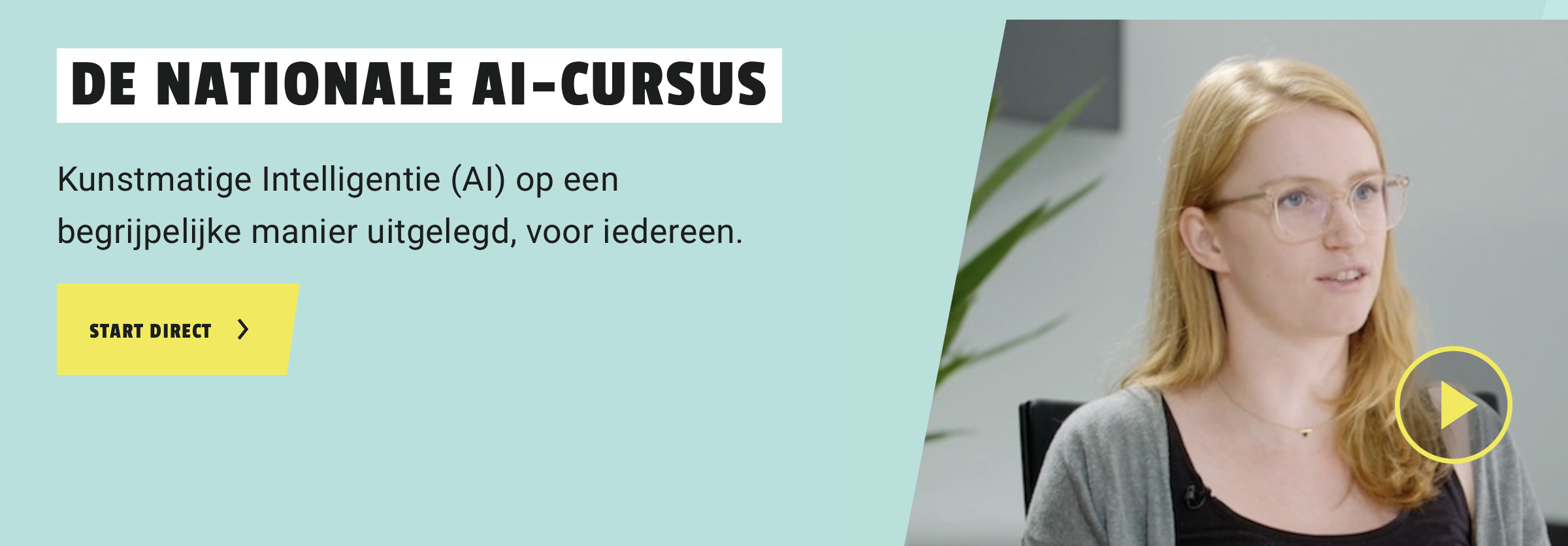 Workshop Hands-on with AI
2,5 hours
Lunch meeting
1 hour
Online Course AI
Next steps
December/January
t.b.d.
Now
The coming 6-8 weeks
[Speaker Notes: At the end continuation]
National AI Course
To prepare you for the future with AI
8 modules, 36 documents to read, duration 4-6 hours
Required for the next workshop
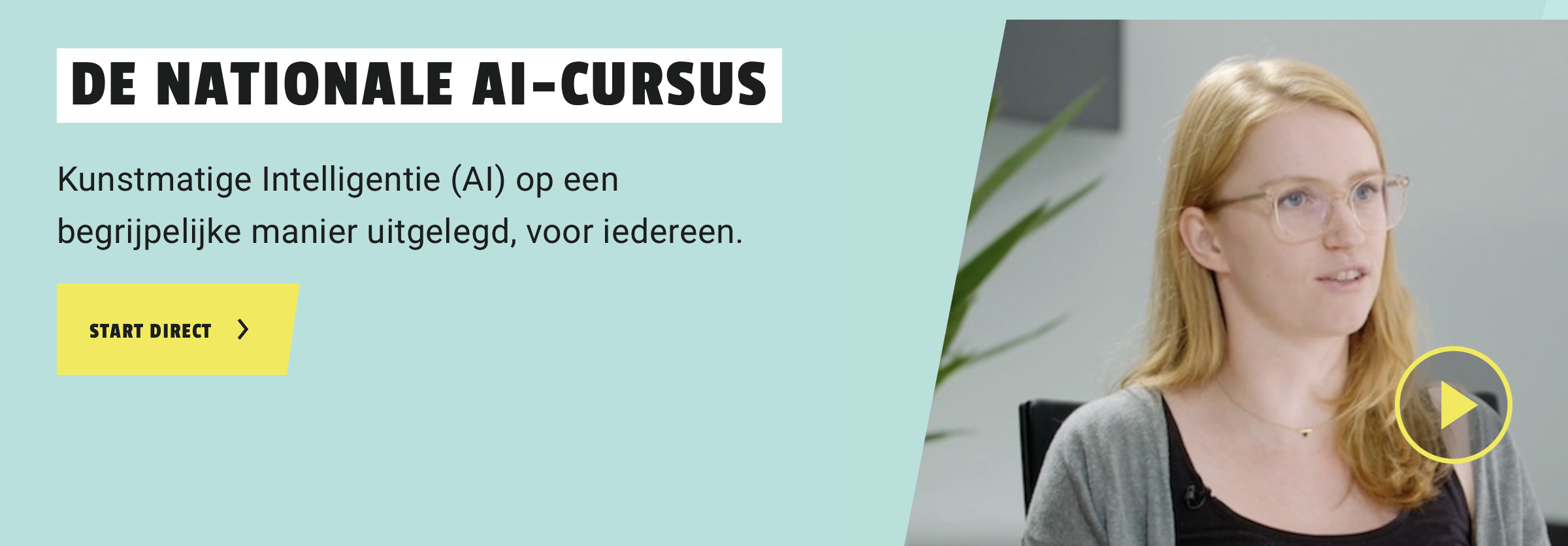 [Speaker Notes: Hier ook de tijdlijn laten zien]
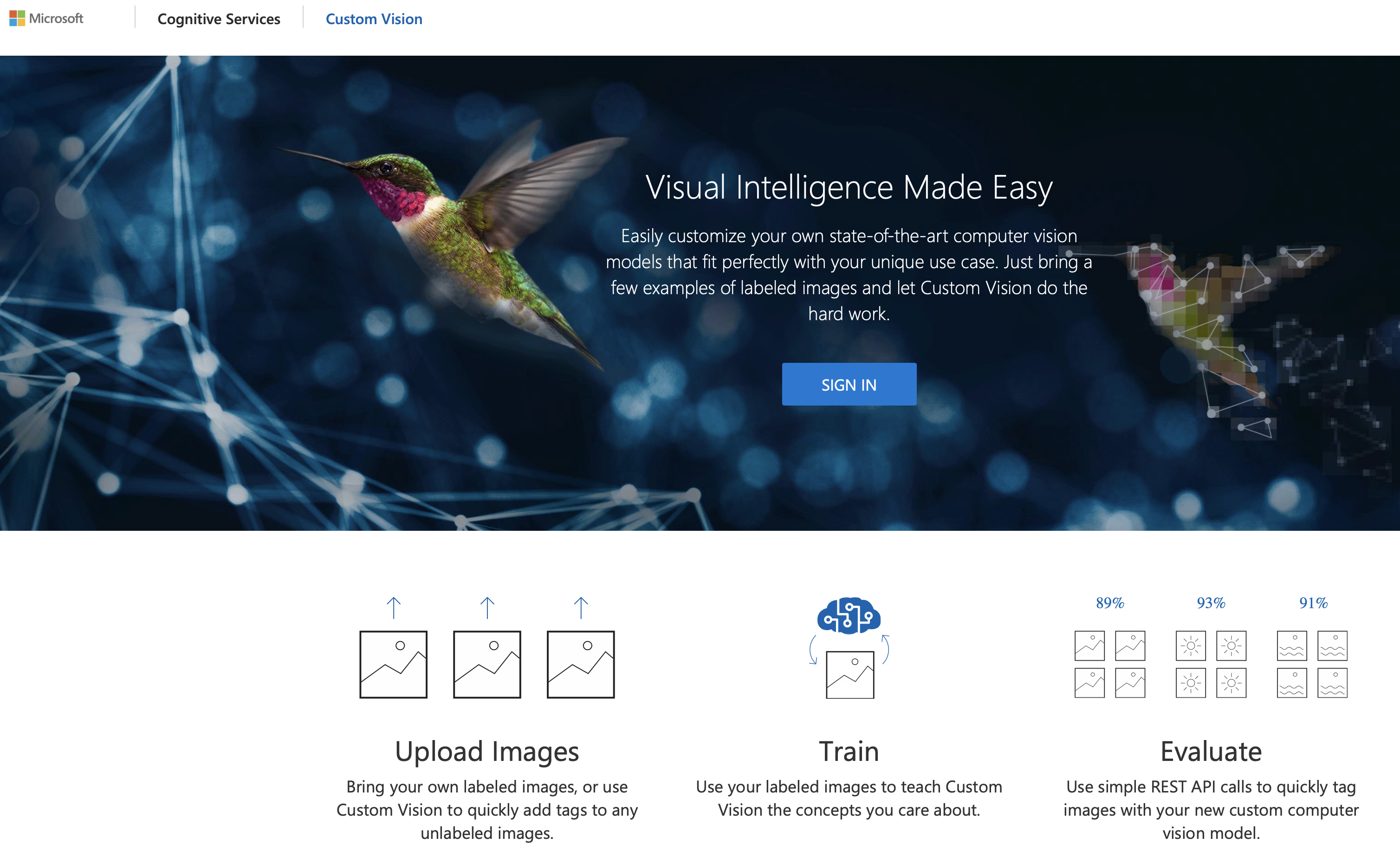 Learning trajectory
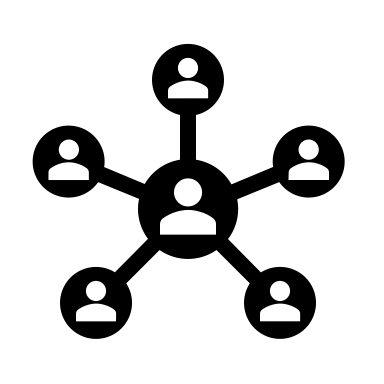 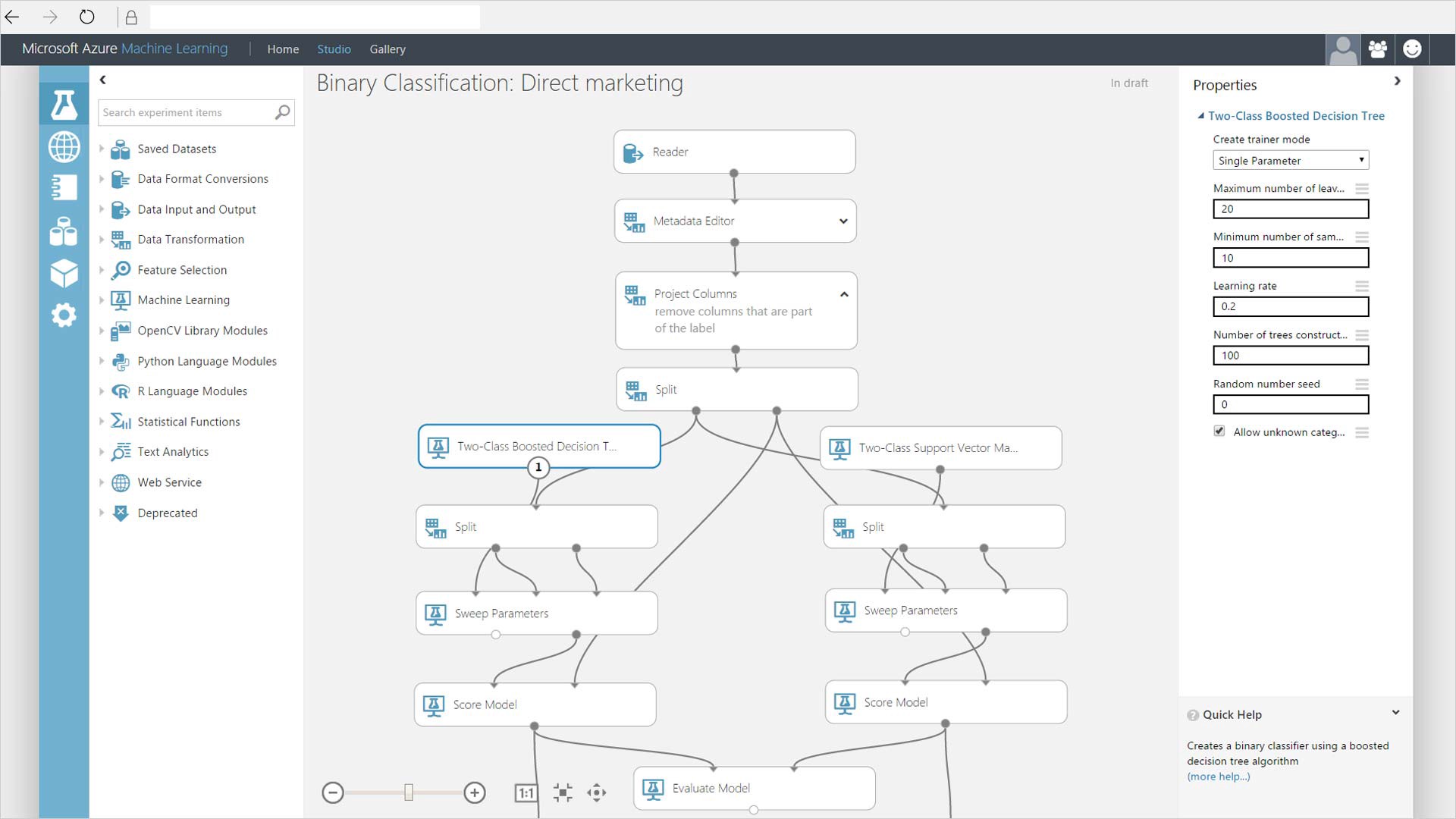 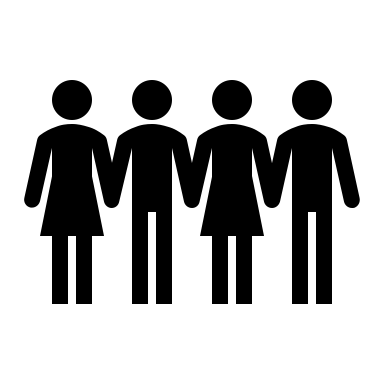 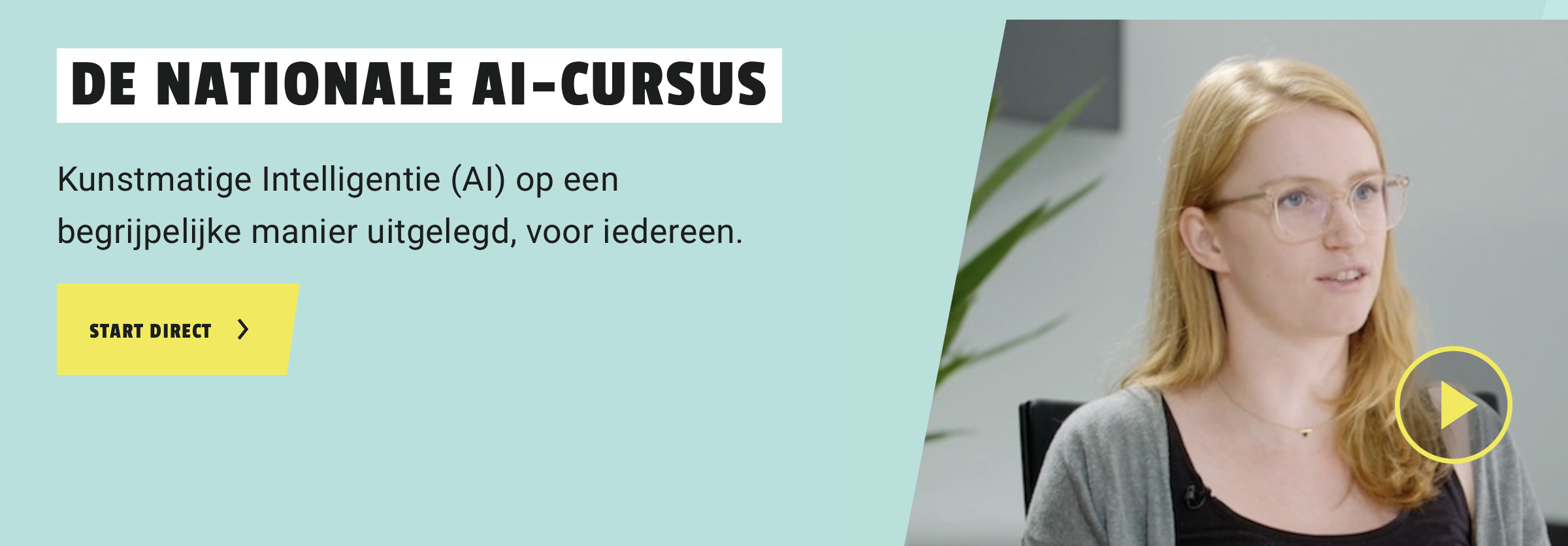 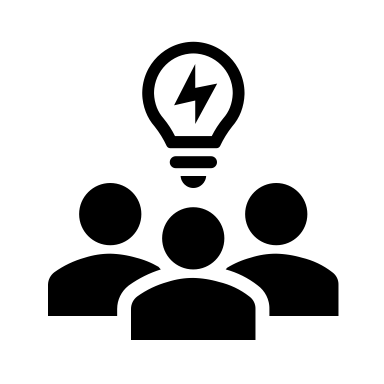 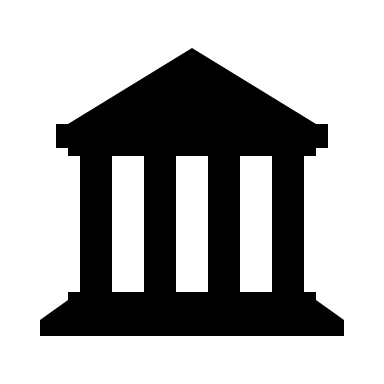 Workshop Hands-on with AI
2,5 hours
Lunch meeting
1 hour
Online Course AI
Next steps
December/January
t.b.d.
Now
The coming 6-8 weeks
[Speaker Notes: At the end continuation]
Sneak-preview
[Speaker Notes: Ook iets vertellen over vervolg: communitie, online resource, 
Feedback vragen van mensen.]
For those interested and having more free time
Part I Introduction to AI (4-8 hours)			     Part II Building AI (50 hours)

https://www.elementsofai.com